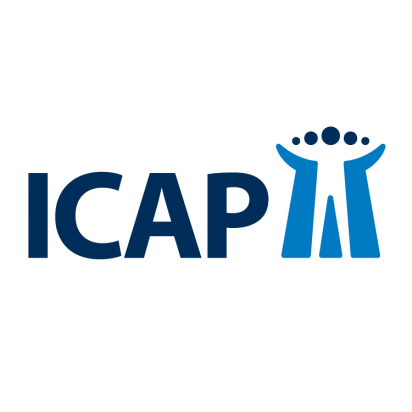 Maestría en Epidemiología Aplicada a la Gerencia de la Salud PúblicaII Promoción Taller de tesis I
Docente: María Gabriela Sirias Pérez

dra.mgsirias@outlook.com
Agenda del día
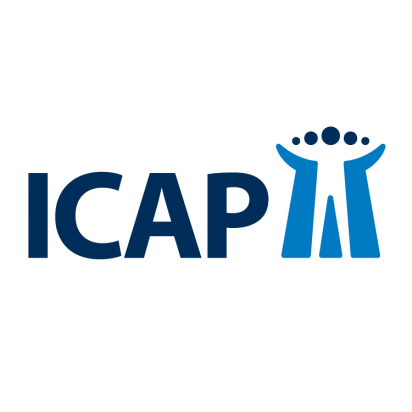 Etapas de investigación
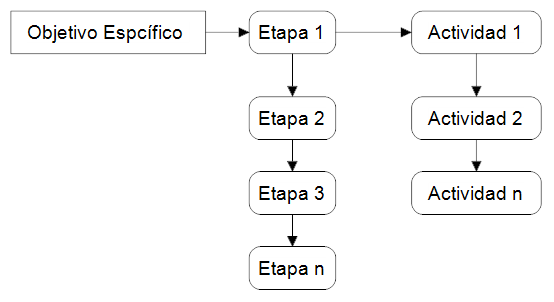 Describa cada etapa que llevó a cabo para realizar su investigación. Debe tener claridad en esa descripción, de manera tal que sirva para que futuras investigaciones puedan revisar el camino recorrido. A modo de ilustración vea este esquema
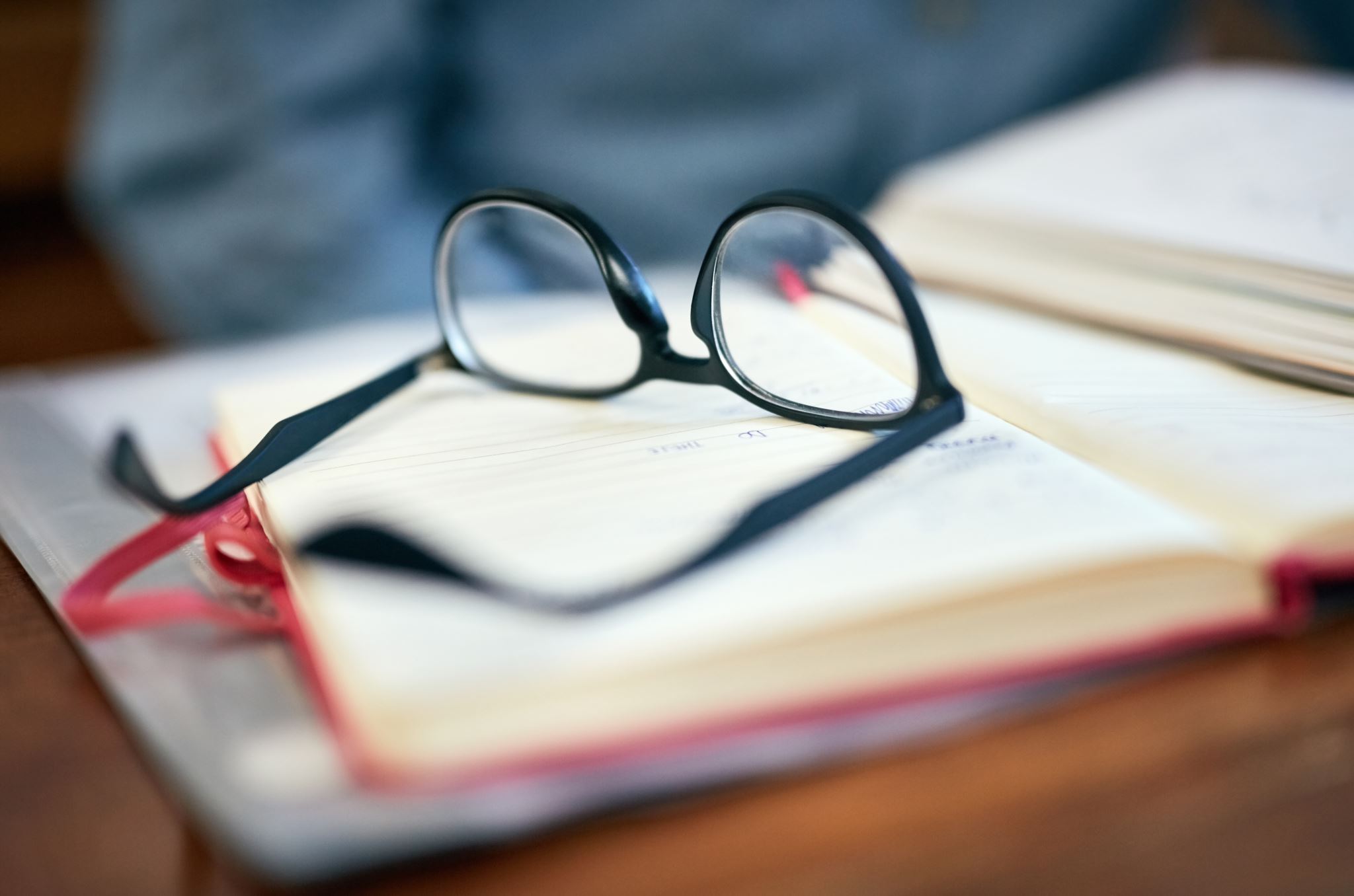 Etapas de investigación
Por ejemplo:

El proceso de investigación implica llevar a cabo diversas aproximaciones al objeto de estudio, las cuales permiten recolectar y analizar la información, por lo cual, en este apartado se procede a describir las etapas desarrolladas para efectuar este estudio.
El abordaje del objeto de estudio, básicamente se desarrolló a partir de 03 etapas:
1.	Construcción del objeto de estudio
2.	Abordaje del objeto de estudio
3.	Interpretación de resultados
La primera etapa, la construcción del objeto de estudio corresponde a vislumbrar una idea de investigación pertinente, plantear el problema de investigación, los objetivos, el marco y el diseño metodológico que permitirán dimensionar y abordar el objeto de investigación… etc
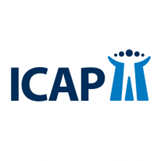 Comentarios
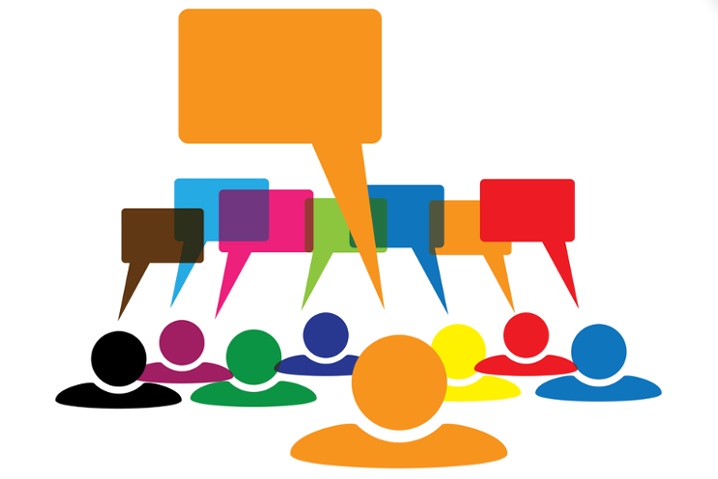